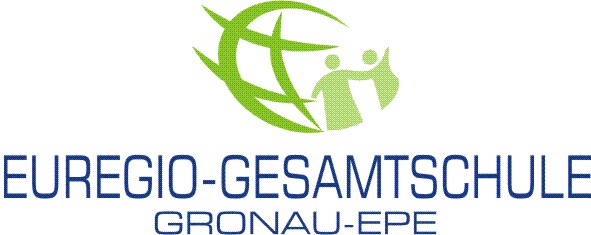 Digitalisierung
11.05.2023
1
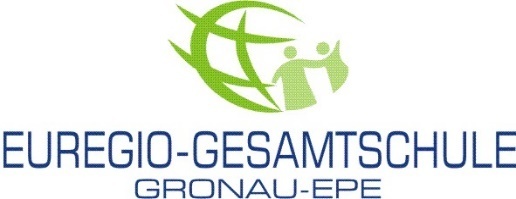 Gliederung
Ergebnisse der Umfrage
Ziele und Vorgaben
Beschluss zur Nutzung von OneNote/Teams
Mikrofortbildung
Ausblick
11.05.2023
2
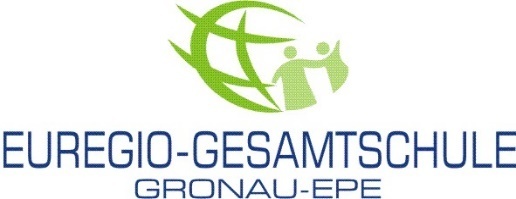 Ergebnisse der Umfrage
Uns ist Digitalisierung wichtig, aber:
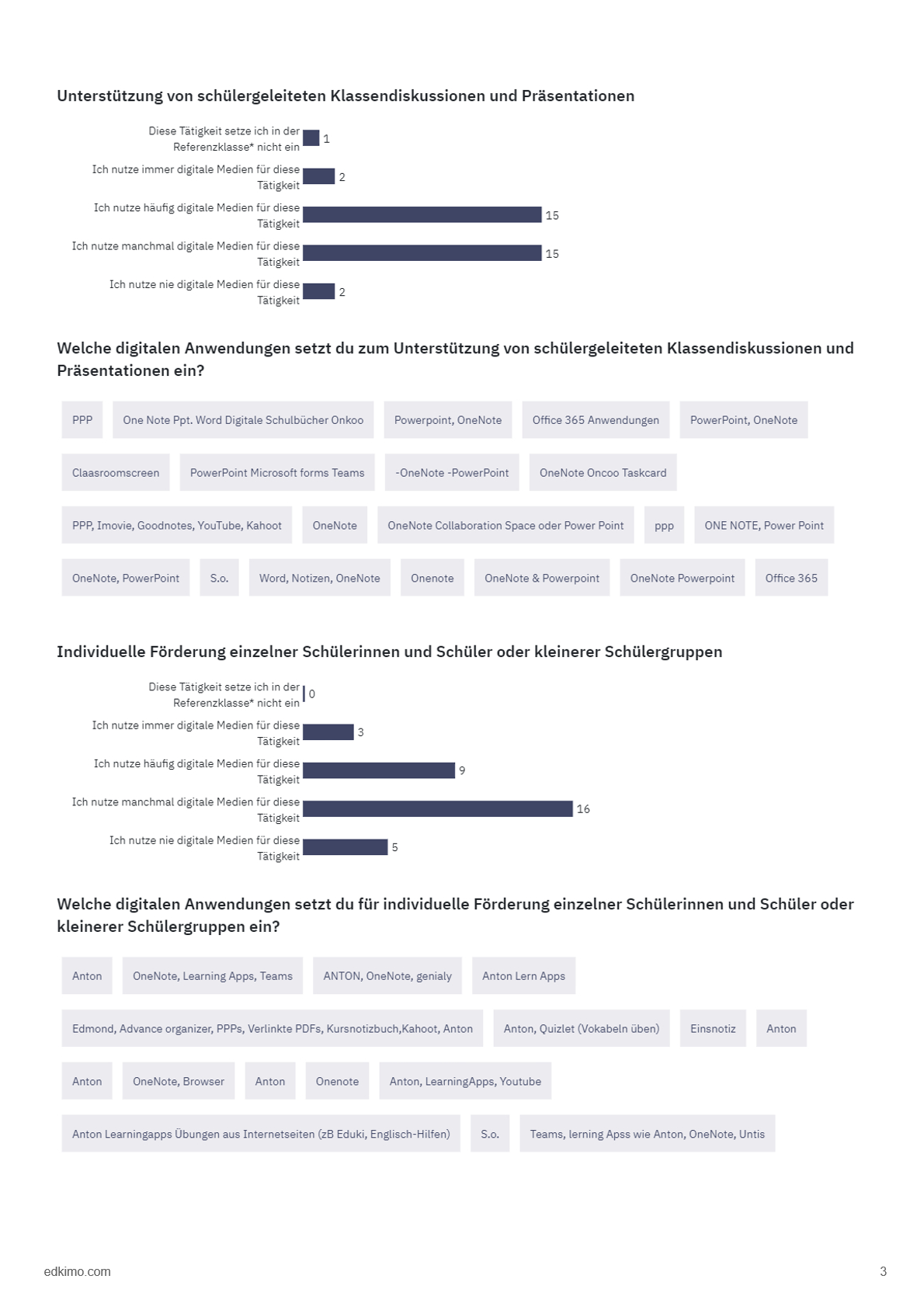 11.05.2023
3
11.05.2023
4
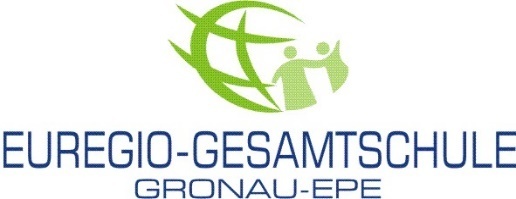 Beschluss zur Nutzung von OneNote/Teams
Soll OneNote verpflichtend ab Klasse 8 als Heft und zur Sicherung von Tafelbildern eingesetzt werden?

Ich erstelle eine Vorlage zur Kursnotizbuchführung als Rahmen
Analoges arbeiten weiterhin möglich  Sicherung des Arbeitsmaterials als Foto
S*uS können in die Verwaltung des Kursnotizbuches eingebunden werden
Niedrigschwellige Möglichkeit Differenzierungsmaterial anzubieten
11.05.2023
5
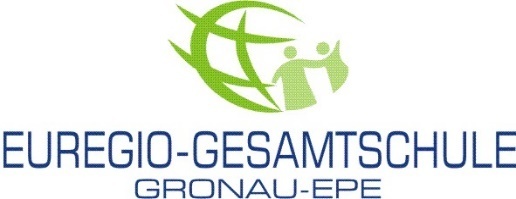 Mikrofortbildung
https://app.edkimo.com/feedback/rizbetdoj

	Wünsche für Mikrofortbildungen bitte an mich herantragen
11.05.2023
6
Ausblick
Pädagogischer Ganztag im Herbst zum Medienkonzept
Erstellen von Unterrichtsreihen/-Stunden, die die Kompetenzen des Medienkompetenzrahmens anbahnen.
Verankerung dieser Stunden im schulinternen Curriculum

Vorstellung des Rahmenplans für die Nutzung des Kursnotizbuch in Absprache mit euch
11.05.2023
7